УПРАВЉАЊЕ КВАЛИТЕТОМ ЕЛЕКТРИЧНЕ ЕНЕРГИЈЕ
Мнемо:  УKEE
Професор: Др Александра Грујић
Фонд часова: 4+3+0
ЕСПБ: 8
УПРАВЉАЊЕ КВАЛИТЕТОМ ЕЛЕКТРИЧНЕ ЕНЕРГИЈЕ
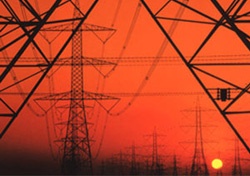 Циљ наставе је упознавање студената са проблемима везаним за квалитет електричне енергије
УПРАВЉАЊЕ КВАЛИТЕТОМ ЕЛЕКТРИЧНЕ ЕНЕРГИЈЕ
Исход наставе је оспособљеност студената да учествују у пословима управљања, мерења и процене квалитета електричне енергије
Сва предавања ће се постављати на moodle платформу, шифра UKEE2019
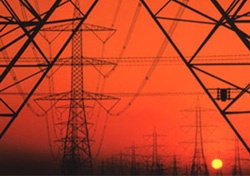 УПРАВЉАЊЕ КВАЛИТЕТОМ ЕЛЕКТРИЧНЕ ЕНЕРГИЈЕ
Садржај предмета:
	1. Основни показатељи квалитета електричне енергије2. Стандарди и норме из области квалитета електричне енергије.3. Варијација учестаности.4. Варијације амплитуде напона.5. Појава несиметрије у мрежи.6. Деформације услед пролазних (транзијентних) појава.7. Напонски импулси. Осцилације напона.8. Деформације због прелазних стања система (краткотрајне појаве).9. Пропади напона. Кратке безнапонске паузе. Поднапони. Пренапони. Безнапонске паузе10. Деформације у устаљеном стању.11. Фликери.12. Асиметерије напона.13. Хармоници.14. Интерхармоници.15. Решавање проблема квалитета електричне енергије.
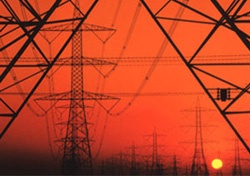 УПРАВЉАЊЕ КВАЛИТЕТОМ ЕЛЕКТРИЧНЕ ЕНЕРГИЈЕ
Оспособљеност студената да учествују у пословима мерења и процене квалитета електричне енергије
Оспособљеност студента да предложе адекватно решење којим се обезбеђује захтевани квалитет (прописи, норме, препоруке и њихово тумачење)
Упознавање студената са проблемима везаним за квалитет испоруке и квалитет коришћења електричне енергије
Упознавање са нормама и прописима који регулишу квалитет испоруке али и обавезе потрошача
Сагледавање проблема и његово успешно решавање
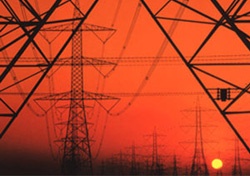 УПРАВЉАЊЕ КВАЛИТЕТОМ ЕЛЕКТРИЧНЕ ЕНЕРГИЈЕ
Полагање испита се састоји из 2 колоквијума:
I колоквијум, задаци 25 поена + теорија 25 поена
I колоквијум, 11.4.2019 у термину предавања
II колоквијум, задаци 25 поена + теорија 25 поена
II колоквијум, 23.5.2019 у термину предавања
Поправни први или други колоквијум 30.5.2019 у термину предавања
Могућност полагања испита преко колоквијума
Све што се положи на колоквијумима  се узима у обзир на испиту (за оне који нису положили оба колоквијума)
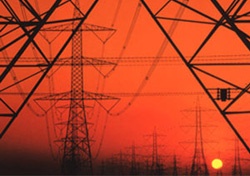 УПРАВЉАЊЕ КВАЛИТЕТОМ ЕЛЕКТРИЧНЕ ЕНЕРГИЈЕ
Професор: др Александра Грујић, канц. 601
Консултације четвртком од 14-16 часова
Сарадник: 
Милан Јовић, канц. 606
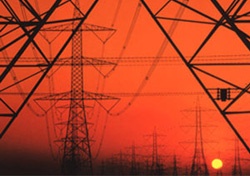 УПРАВЉАЊЕ КВАЛИТЕТОМ ЕЛЕКТРИЧНЕ ЕНЕРГИЈЕ
ХВАЛА НА ПАЖЊИ
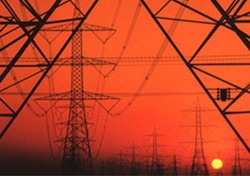